الطب النبوي
الوحدة الثالثة
فيديو
مقدمة
ترك النبي عليه الصلاة والسلام للأمة إرثا نبويا فيه صلاح الناس في دنياهم وآخرتهم ومن بين هذه الإرث النبوي
 كان الطب النبوي فقد وردت عن الرسول عليه الصلاة والسلام عدة أحاديث حثت على التداوي كما وردت أحاديث في فضل التداوي ببعض ما خلقه الله تعالى من نباتات أو أعشاب وقد كانت توجيهات النبي الطبية شاملة لجميع جوانب حياة الإنسان الصحية ابتداء من تقرير سنة التداوي وأنه ما خلق الله تعالى من داء إلا جعل له دواء إلا الموت أو الهرم.
كما اشتملت توجيهات النبوة على جانب الوقاية الصحية ومنها حديث النبي عليه الصلاة والسلام لا يورد ممرض على مصح وكذلك حديث الطاعون وأنه إذا سمع المسلمون به في أرض معينة فلا يدخلوها وإذا كانوا في أرض فيها الطاعون فلا يخرجوا منها وكل ذلك يقرر قاعدة صحية في غاية الأهمية وهي الوقاية والحجر الصحي .
الفقه الطبي
المرض من الامور الجائزة في حق الانبياء بالاجماع , بل المرض فيهم اشد من غيرهم فقد قال ﷺ : 
( اني اوعك كما يوعك رجلان منكم ) .
 والحكمة  من ذلك تكثير اجرهم , واظهار كمال صبرهم وصحة رضاهم واحتسابهم وسد باب افتتان الناس بهم , كي لا يعبدوهم بسبب ما يظهر عليهم من المعجزات
مجالات الطب النبوي
الطب العلاجي
الطب الوقائي
استخدام الماء والاستفادة من فوائده
نتف الابط 
تقليم الاظافر 
تنظيف الفم 
قص الشعر
امرنا الرسول صلى الله عليه وسلم بالتداوي بالقرآن الكريم والأدعية والمواد والأعشاب الطبيعية
مثل: العسل والحجامة وألبان الإبل والحبة السوداء و بالقرآن الكريم.
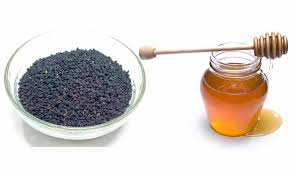 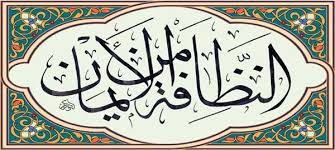 سياسة النبي الصحية :
اولا : قصر مزاولة الطب على المتاهلين وتقرير مبدا المسؤولية الطبية :
قصر مزاولة مهنة الطب على من كان عالما بقواعدها , ورتب المسؤولية على كل من اقدم على مداواة الناس بغير علم فقال ( من تطبب ولا يعلم منه طب قبل ذلك فهو ضامن ) فقد دل الحديث على ان الطبيب ينبغي ان كون متخصصا في الطب مشهودا له بالمهارة فيه , ومن غير ذلك حرم عليه التصدي لمداواة الناس فيما يجهل
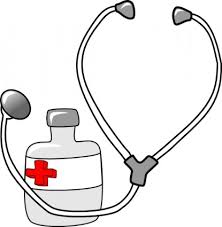 سياسة النبي الصحية :
ثانيا : حصر التداوي في الاسباب القرانية والطبيعية :
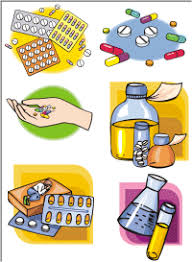 كانت مناهج الطب في شبه الجزيرة العربية منحصرة في منهجين
رقية الكهان : الكهنة والعرافة يعالجون الامراض بالسحر 
استخدام الادوية والتدخل الجراحي : بعض العرب ومنهم الحارث بن كلدة الثقفي, كانت معالجتهم لا تخرج عن الانتفاع بخصائص بعض النباتات وتنفيذ بعض المراهم والجراحات اليسيرة واستخدام الحجامة لعلاج بعض الاوجاع
فلما بعث الرسول ابطل ما يفعله عرب الجاهلية من اتيان السحرة والكهان وقال
 ( من اتى كاهنا او عرافنا فصدقه فقد كفر بما انزل على محمد )
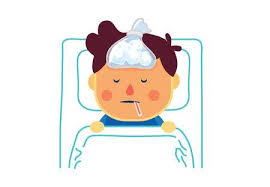 وحصر العلاج في  :
الادوية الطبيعية:
الادوية المركبة :
الادوية القرانية :
استخدامه الماء البارد في دفع الحمى , فقد صح عنه ﷺانه عندما اشتد عليه مرض وفاته دخل بيته وقال لاهله :
( هريقوا علي من سبع قرب لم تحلل اوكيتهن ,لعلي اعهد الى الناس )
ما روته عائشة رضي الله عنها : (ان رسول اللهﷺ كان اذا اشتكى نفث على نفسه بالمعوذات , ومسح عنه بيده )
فمنه تداويه بذلك من لدغ العقرب , قال علي رضي الله عنه ( لدغ النبي ﷺ عقرب وهو يصلي , فلما فرغ قال : لعن الله العقرب , لاتدع مصليا ولا غيره ثم دعا بماء وملح فجعل يمسح عليها ويقرا ( الكافرون ) ( الفلق ) ( الناس )
سياسة النبي الصحية
ثالثا : تقرير مبدا الوقاية خير من العلاج :
وجعله دائر على مبداين :
سياسة النبي الصحية  :
رابعا : تشجيع البحث العلمي في مجال الطب :
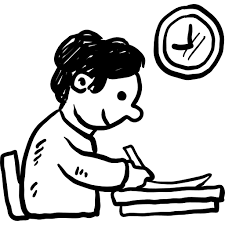 قال: ( ما انزل الله داء الا قد انزل له شفاء علمه من علمه وجهله من جهله ) 
فاتحا بهذا افاق للبحث والتنقيب والتزود والمعرفة .
سياسة النبي الصحية  :
خامسا : رعاية ذوي الاحتياجات الخاصة :
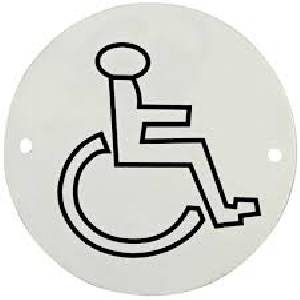 من السياسة النبوية الرشيدة : رعاية الضعفاء والمعوقين والقيام بشؤونهم وعدم الانتقاص من قدرهم.
ولم تقف عناية الرسول بذوي الاحتياجات الخاصة عند قضاء الحوائج بل جاوزت ذلك الى تاهيلهم واعانتهم في التغلب على اعاقتهم .
اهم الادوية النبوية :
هناك جملة من الادوية النبوية الطبيعية التي استعملها النبي متداويا او مداويا او واصفا او مرشدا , واستعماله اياها يدل على ان لكل داء ما يناسبه منها 
بحسب نوع المرض وحالة المريض :
والاخذ بالادوية التي عالج بها النبي
 لا يمنع من الاخذ بغيرها من الادوية غير المحرمة .  
ومن الادوية  :
العسل : من اهم انواع الادوية النبوية التي ارشد اليها النبي
الحبة السوداء : دلت الاحاديث النبوية على ان الحبة السوداء فيها شفاء من كل داء سوى الموت ( في الحبة السوداء شفاء من كل داء الا السام )
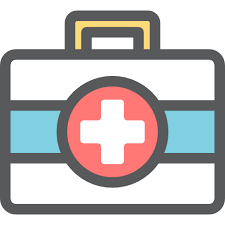 الحجامة : الحجامة دواء من امثل الادوية وهي مشروعة فعلها النبي واذن فيها ونبه على اهميتها .
علاجات اخرى : وردت مجموعه من العلاجات النبوية غير ما ذكر مثل التنبيلة , العود الهندي واستعمل الماء البارد للحمى وغيرها
الاستبيان
هل الطب النبوي «التكميلي» منتشر في بلدك او حيك السكني ؟
هل من الممكن ان يستخدم الطب النبوي في معالجة حالات الطوارئ والجراحات ام انه مقتصر على الامراض المزمنة والامراض السطحية ؟
هل تظنين ان المضاعفات والاثار الجانبية الضارة للطب التكميلي هي نفسها مساوية للطب الحديث ؟
هل لديك معلومات كافية عن الطب النبوي ؟
من وجهة نظرك اي المجتمعات اكثر استخداما للطب النبوي ؟
هل قد لجئتي يوما للطب التكميلي ؟ وهل استفدتي من تلقيك العلاج؟
في اي من الامراض تعتقدين انه من الممكن ان يعطى الطب التكميلي نتيجة افضل ؟
هل للاعشاب الطبية اعراض جانبية ؟
من وجهة نظرك هل يعتبر الطب النبوي شامل مراعيا لحالة الانسان النفسية والعقلية اضتفة الى الجسدية ؟
قصة عن التداوي في الطب النبوي
عَنْ أَبِي سَعِيدٍ رضي الله عنه : ( أَنَّ رَجُلًا أَتَى النَّبِيَّ صَلَّى اللَّهُ عَلَيْهِ وَسَلَّمَ ، فَقَالَ : أَخِي يَشْتَكِي بَطْنَهُ فَقَالَ : ( اسْقِهِ عَسَلًا ) ، ثُمَّ أَتَى الثَّانِيَةَ ، فَقَالَ : ( اسْقِهِ عَسَلًا ) ، ثُمَّ أَتَاهُ الثَّالِثَةَ فَقَالَ : ( اسْقِهِ عَسَلًا ) ، ثُمَّ أَتَاهُ ، فَقَالَ : قَدْ فَعَلْتُ ، فَقَالَ : ( صَدَقَ اللَّهُ وَكَذَبَ بَطْنُ أَخِيكَ اسْقِهِ عَسَلًا ) فَسَقَاهُ فَبَرَأَ ) رواه البخاري.
روان العتيبي-نهى الصالح-موضي ابوقيان-بدريه الأكلبي-ريم النشوان-ريم حكمي.
عمل الطالبات: